Lecture 18: Mandatory Access Control
CS 5430		       			          3/28/2018
Review: Access control
Subject:  principal to which execution can be attributed
Object:  data or resource
Operation:  performed by subject on object
Right:  entitlement to perform operation
Mandatory Access Control
Mandatory access control (MAC)
not Message Authentication Code (applied crypto), nor Media Access Control (networking)
philosophy: central authority mandates policy
information belongs to the authority, not to the individual users
Examples:
Multi-level security (confidentiality, military)
Biba model (integrity, military)
Clark-Wilson (integrity, business)
Role-based access control (hybrid, organization)
Brewer-Nash (hybrid, consulting firm)
Multi-Level Security/Bell-LaPadula
MLS for Integrity (Biba Model)
Objects and principals have integrity labels
Trusted ⊑ Untrusted
P may read O iff L(O) ⊑ L(P)
object's classification must be below (or equal to) subject's clearance, eg., 
"no read up"
P may write O iff L(P) ⊑ L(O)
object's classification must be above (or equal to) subject's clearance
"no write down"
L1 ⊑ L2 means “L1 may flow to L2”
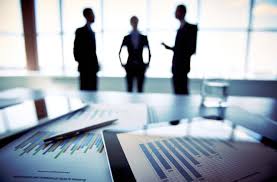 Mandatory Integrity forBusiness Applications
[Clark and Wilson 1987]
Studied commercial systems rather than military
Primary goal is integrity, not confidentiality
Prevent fraud
Prevent error
Clark-Wilson model
Two levels of security:
Constrained:  high integrity information, crucial to business, e.g., bank account balances
Unconstrained:  low integrity information, nonessential to business, e.g., gift selected by customer when account opened
Constrained data items (CDIs) are meant to satisfy integrity constraints, e.g. teller balance constraint
Valid state:  all CDIs satisfy their constraints
Otherwise invalid
Unconstrained data items (UDIs) don't have integrity constraints
Clark-Wilson model
Transformation procedures (TPs):  
change system from one valid state to another valid state
operate on associated CDIs
implement well-formed transactions
e.g., deposit, withdraw, transfer
Integrity verification procedures (IVPs):  
test whether CDIs satisfy constraints, hence state is valid
e.g. teller balancing drawer at opening and closing of window
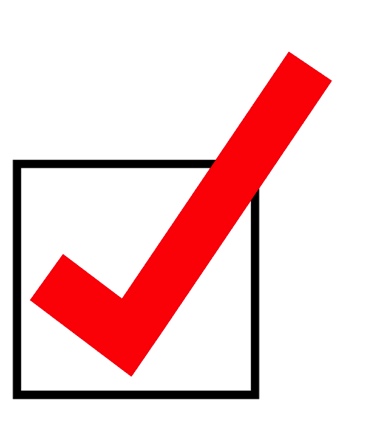 Clark-Wilson rules
Enforcement rules (ERs):
Followed by system
Goal is to enforce the integrity policy
Online checking
Certification rules (CRs): 
Followed by security officer of business 
Goal is to certify that system will obey integrity policy
Offline checking
Commercial systems
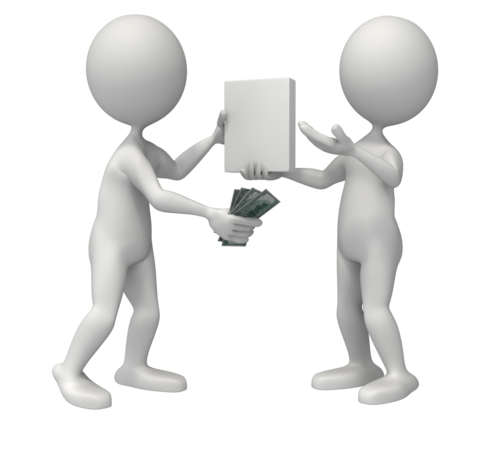 Well-formed transactions:
Transition system from one state to another
Maintain invariants over state
e.g. bank teller
Trained to perform only certain kinds of transactions from their drawer
Maintain invariant:  (yesterday's balance) + (today's deposits) – (today's withdrawals) = (today's balance)
Implemented by transformation procedures (TPs)
Clark-Wilson rules
Rules for well-formed transactions:
CR:  IVPs must ensure that CDIs are in a valid state
CR:  TPs must maintain validity as invariant
ER:  A TP may modify only its associated CDIs
CR:  A TP that accepts UDIs as input must validate them as part of transforming them into CDIs
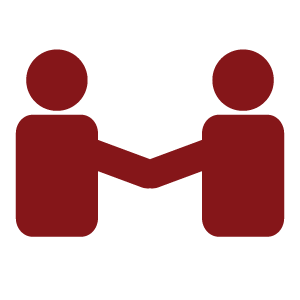 Commercial systems
Separation of duty:  
Transactions require multiple principals
Principals mutually certify that transaction performed properly
e.g. purchasing:
Purchasing agent creates order, sends order to supplier, receiving agent, and accounting
Supplier ships goods to receiving
Receiving clerk checks goods against original order and updates inventory
Supplier sends invoice to accounting
Accountant checks invoice against original order 
All four principals work together to detect fraud and error
Clark-Wilson rules
Rules for separation of duty:
CR:  Users must be authorized to invoke TPs
part of what security officer is meant to check as part of this certification is that separation of duty is actually part of the authorization policy
ER:  Only the security officer may change the authorization policy, and the security officer may not invoke TPs
ER:  The system must check that authorization policy before performing TPs on behalf of a user
ER:  The system must authenticate users
CR:  All TPs must append enough audit 		     information to reconstruct the operation to an 	        append-only CDI
Clark-Wilson rules
Rules for separation of duty:
CR:  Users must be authorized to invoke TPs
part of what security officer is meant to check as part of this certification is that separation of duty is actually part of the authorization policy
ER:  Only the security officer may change the authorization policy, and the security officer may not invoke TPs
ER:  The system must check that authorization policy before performing TPs on behalf of a user
ER:  The system must authenticate users
CR:  All TPs must append enough audit 		    information to reconstruct the operation to an 	         append-only CDI
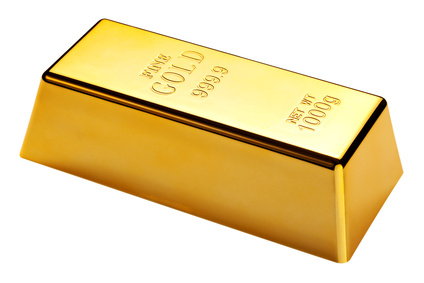 Gold standard
Contributions of Clark-Wilson
Difference of concerns between commercial and military security models
Authorized programs
Certification as distinct from enforcement
Role-based access control
Jobs
Your access rights depend on job you are performing
Student in one class
TA in another class
Prof in another class?


Existence of jobs is relatively stable in organization
Even if over time the people who perform them change jobs
Better not to directly assign rights to user


Instead, associate rights with the job...
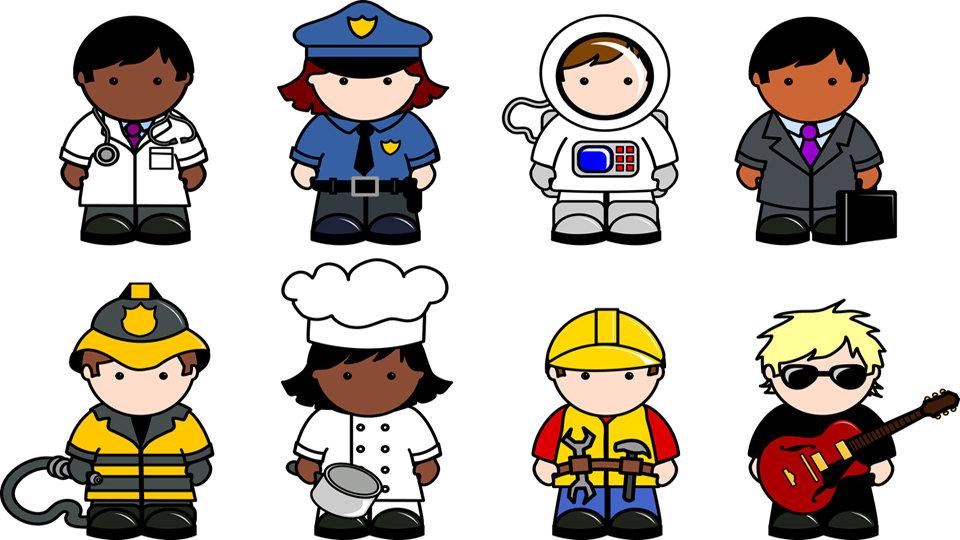 Roles and rights
Role:  job function or title
Users are assigned to roles
Subjects executing on behalf of users can activate a role to indicate it is now performing that job
Least Privilege
Amplification of Privilege
Roles and rights
Roles can be hierarchical
e.g. TA, prof
Hierarchy is a partial order
Multiple roles may be active simultaneously
Can be constraints on which roles users can simultaneously be assigned
e.g. cannot be both Student and TA in same course
provides possibility for Separation of Duty
Roles and rights
Rights:
Rights are assigned to roles, not directly to users
Relation on (role, obj, rights)
Role-based access control (RBAC) policy:  role assignment plus rights assignment
Roles vs. groups
Group:  
set of users
can be assigned rights
Role:
set of users
can be assigned rights
Differences?
Roles are hierarchical and can inherit rights
Roles can be activated and deactivated
RBAC, DAC, MAC
Is RBAC a DAC or MAC policy?
Role assignments typically dictated by organization:  MAC
Right assignments might come from organization or from owners of objects:  MAC or DAC
Brewer-Nash
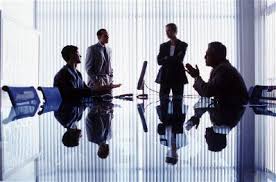 Conflict of interest
Setting:  consulting firm
e.g., stock exchange, investment bank, law firm
Consultant represents two clients
Best interest of those clients conflict
Consultant could help one at expense of the other
Consultant has a conflict of interest (COI)
Norms (laws, regulations, ethics) prohibit consultant from exploiting COI
After some time (days, years, never), COI might expire
Conflict of interest
Typical paper implementation:
Consultant maintains public CV
Entry in CV for each client
Entry has been sanitized and approved by client, e.g., "Sep 2015-Apr 2016: consulted on security requirements for a new branch accounting system for a major US retail bank"
Manager checks CV before assigning consultant to new client
Client receives CV to double-check from their perspective
Brewer and Nash [1989] invented a MAC policy for this setting
Often known as Chinese Wall (CW)
Other names:  ethics wall, screen
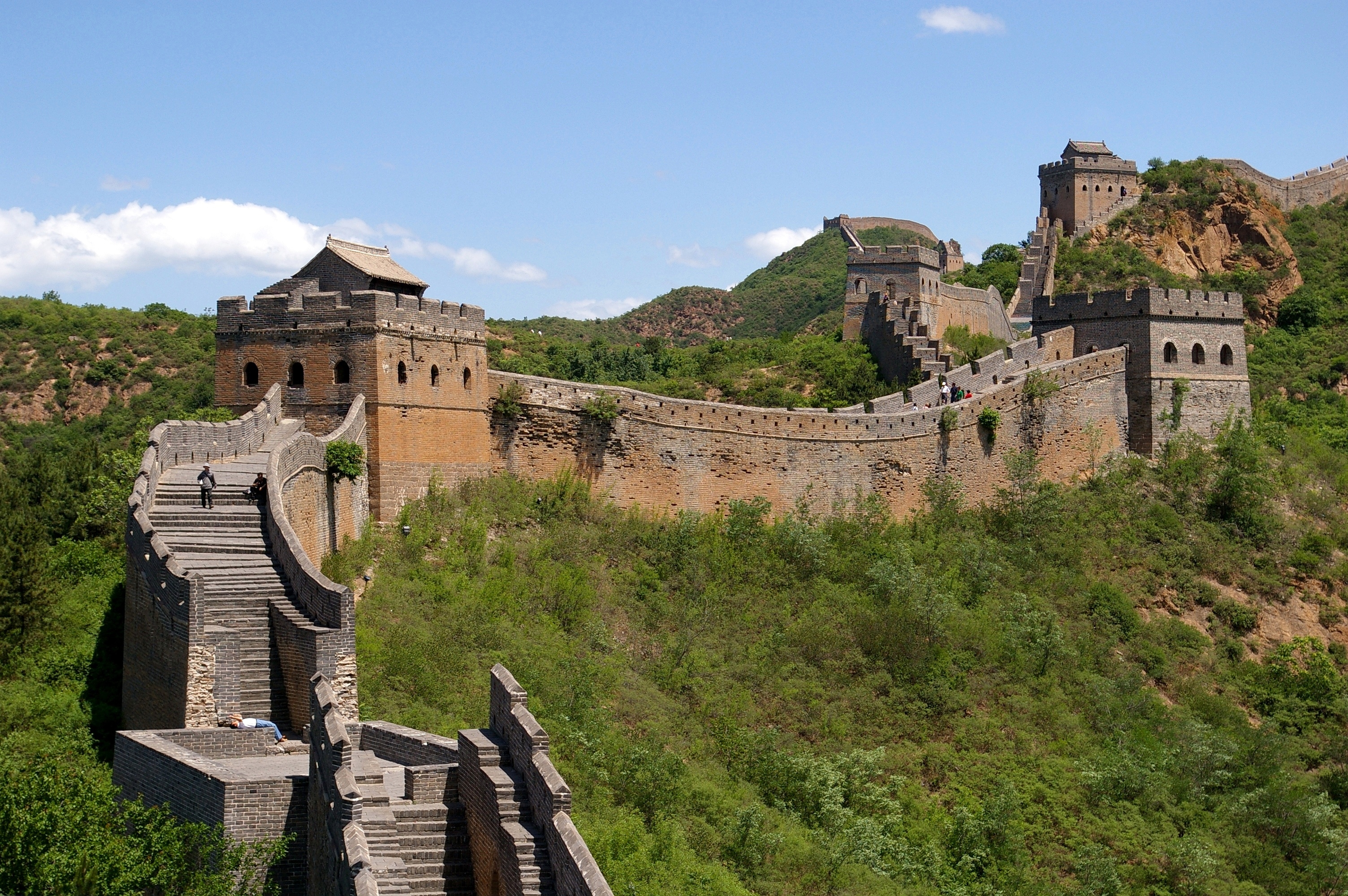 Brewer-Nash model
Object:  contains sensitive information about companies
a file about Bank of America's trade secrets
but not its addresses, phone numbers, etc.
Company dataset (CD):  all the objects related to a single company
all the files about Bank of America
Conflict of interest class (COI):  all the company datasets for which the companies compete
all the files about banks
Brewer-Nash model
Bank of America
file 2
file 1
file 3
Brewer-Nash model
Bank of America
Exxon Mobil
Citibank
BP
CD
COI
Breaches
Prevent two kinds of breaches of the wall:
One consultant works on more than one CD inside a COI
Two consultants each work on their own CD inside COI but cooperate to write that information to a shared object
Access control with Brewer-Nash
When may a subject read an object?
S may read O iff   S has never read any O' such that     COI(O) = COI(O') and CD(O) != CD(O')
Subject may not read from two CDs inside same COI
When may a subject write an object?
S may write O iff   S has never read any O' such that     CD(O) != CD(O') 
Subject may not write to any other CD after reading from one
Reading with Brewer-Nash
S may read O iff   S has never read any O' such that     COI(O) = COI(O') and CD(O) != CD(O')
If S has never read anything, S has free choice of what to read next
Once S does read object from CD1 in COI1, a wall is erected around S
Cannot read other CDs from same COI
But can read from different COI
If S does read from CD2 in COI2, wall changes shape
CD1 and CD2 inside wall
All other CDs from COI1 and COI2 outside the wall
Requires tracking history of objects read by subject
Writing with Brewer-Nash
S may write O iff   S has never read any O' such that     CD(O) != CD(O') 
If S has never read anything, S has free choice of what to write
If S has read from CD1, S may write only to CD1
Requires tracking history of objects read by subject
If S has read from CD1 and CD2, S may not write at all
e.g. read from Bank of America and Exxon Mobil:  
Now cannot write anywhere
Writing to Bank of America could leak info about Exxon Mobil and vv.
Seems overly prohibitive...
Users with Brewer-Nash
A subject who has read two CDs may not write
But that need not be true of a user
Track read objects for: 
user over its lifetime
subject over its lifetime (which is shorter than user)
distinguish what user has learned vs. what subject has learned
As with MLS, user can choose to login at lower security level
Attenuation of privilege:  give up the subject's right to read from CDs that have previously been read by user
Subject assigned that security level
So user could have multiple subjects with different security levels
Users with Brewer-Nash
Example:  Alice has read CD1 from COI1 and nothing from COI2
Alice could login 
with right to read CD1 
or without that right
Then subject on behalf of Alice reads CD2 from COI2:  that is recorded for Alice as well and influences future subjects of hers
Can Alice's subject write?
With right to read CD1:  no
Without right:  yes
Alice's subject always prohibited from reading CD1' from COI1, regardless of whether right to read CD1 is enabled

So if user wants to work with different CDs, they can!  Just disable access to the rest.
Mandatory Access Control
Mandatory access control (MAC)
not Message Authentication Code (applied crypto), nor Media Access Control (networking)
philosophy: central authority mandates policy
information belongs to the authority, not to the individual users
Examples:
Multi-level security (confidentiality, military)
Biba model (integrity, military)
Clark-Wilson (integrity, business)
Role-based access control (hybrid, organization)
Brewer-Nash (hybrid, consulting firm)